Title holder in this location
Endoscopic Cyst Gastrostomy for Pancreatic Pseudocysts: Single center experience
Faculty Disclosure
Background
5-15% patients with pancreatitis
Pseudocyst is a collection of amylase rich fluid in the lesser sac
Has a fibrous wall devoid of epithelium
Secondary to medical or surgical causes of pancreatitis
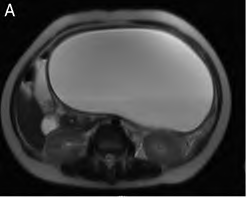 Werlin SL et al JPGN 2003
D'Egidio A Br J Surg 1991
Management of Pseudocysts
Surgical

Conventional: open surgical drainage (cyst gastrostomy/jejunostomy)

Laparoscopic: internal drainage

Percutaneous 


	Morton JM J Gastro Surg 2005
	Szako L Pancreatology 2020
	Farias GF Medicine 2019
Endoscopic

EUS assisted


EUS un-assisted




Varadarajulu S GI Endosc 2008
Lakhtakia S GI Endosc 2015
Ramesh J JPGN 2013
Patient Characteristics
Procedural technique
All procedures under GA
Therapeutic endoscope (3.2mm diameter)
Enterocystotome (Cook Medical)
Single/double pig-tailed biliary stent 7Fr
Subsequent clinical and lab follow up
Case selection for endoscopic management of Pseudocysts
Symptomatic
Mature/rapidly enlarging cysts 
Diameter of >6cm
Abutting the stomach wall 
Clear internal fluid
Endoscopic expertise

									Hao W Pancreas 2021
Complications
Bleeding
Failure of Intervention
Cyst re-accumulation
Infection
Perforation



								Rosenfeld E, Ped Surg Int 2019
								Andalib I, Clin Gastro 2018